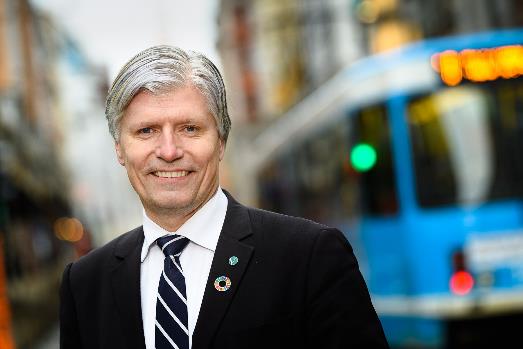 Østlandet er viktig for Norge
Klima- og miljøminister Ola Elvestuen
Oslo 1. mars 2018
Klimautslippene skal ned lokalt og globalt
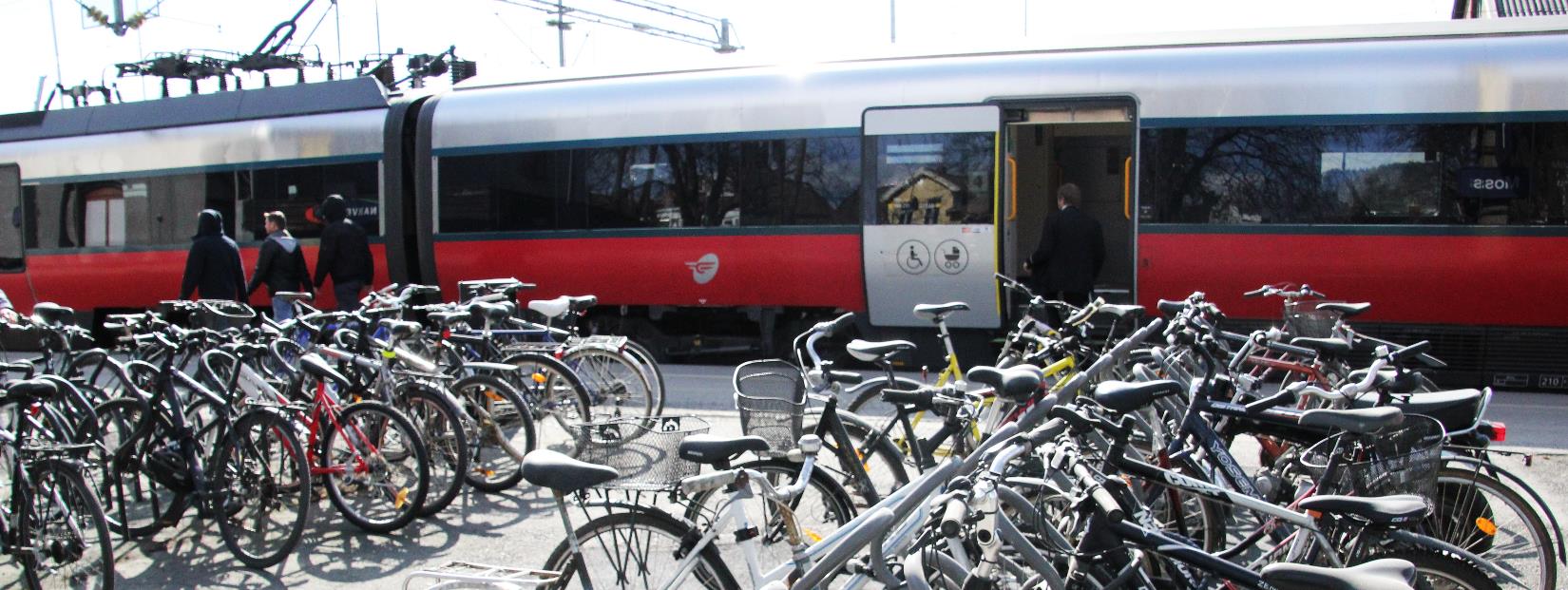 2
Østlandet er halve Norge
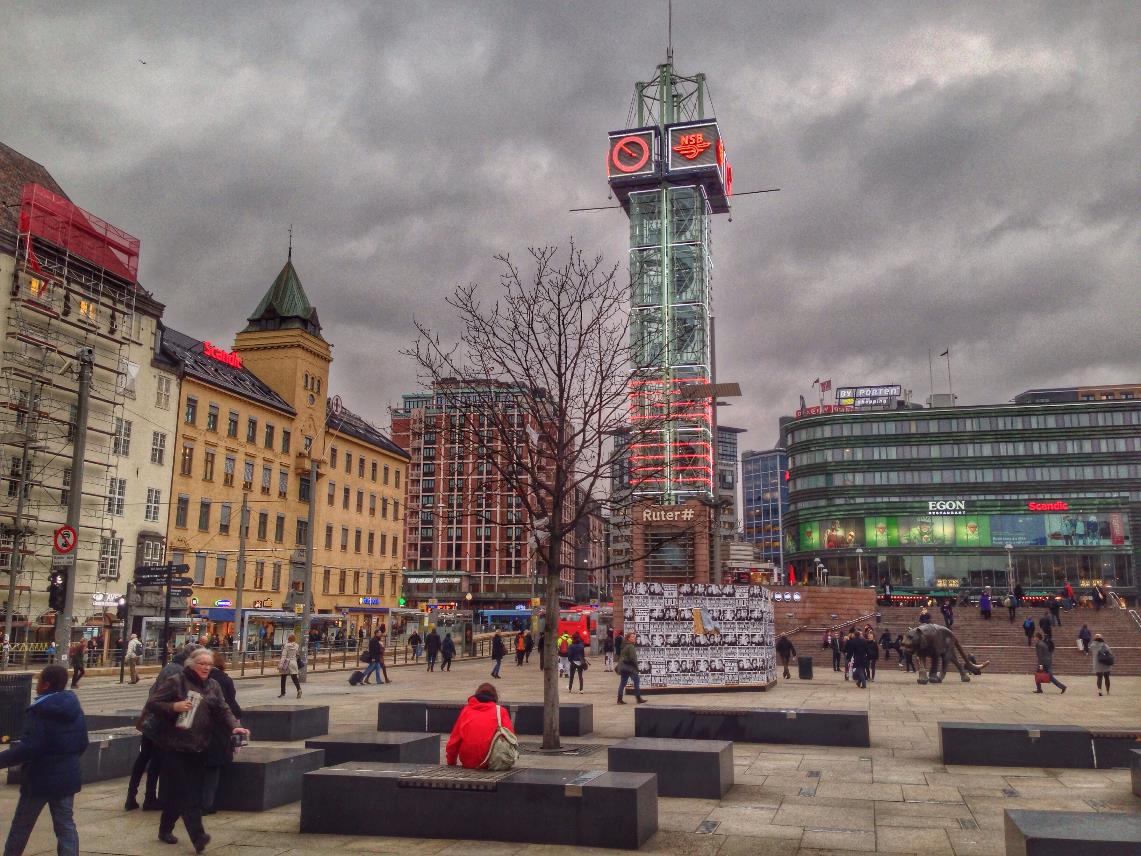 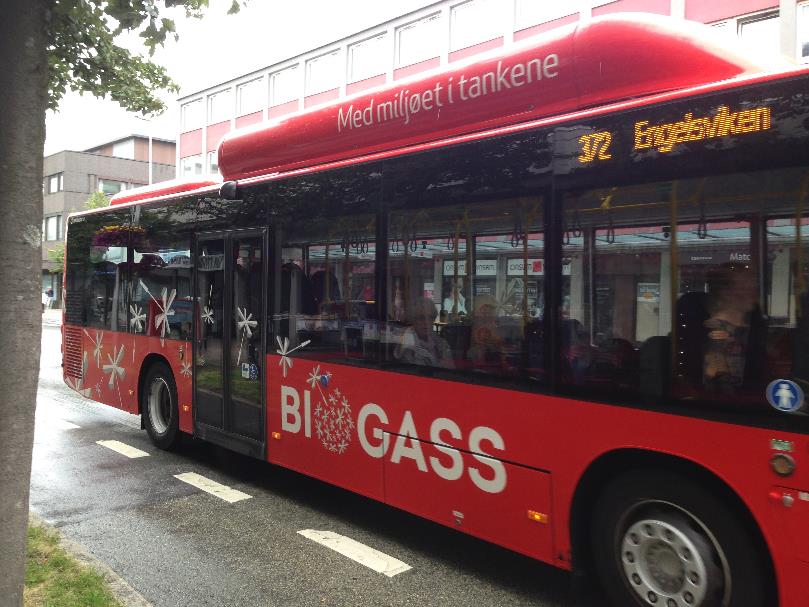 3
God arealplanlegging nøkkelen til god transport
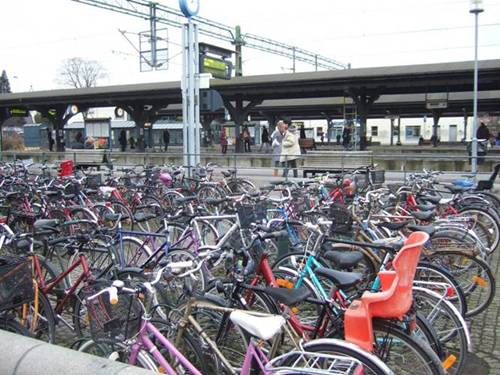 4
Bymiljøavtaler – byvekst rundt knutepunktene
5
Samarbeid over landegrensene
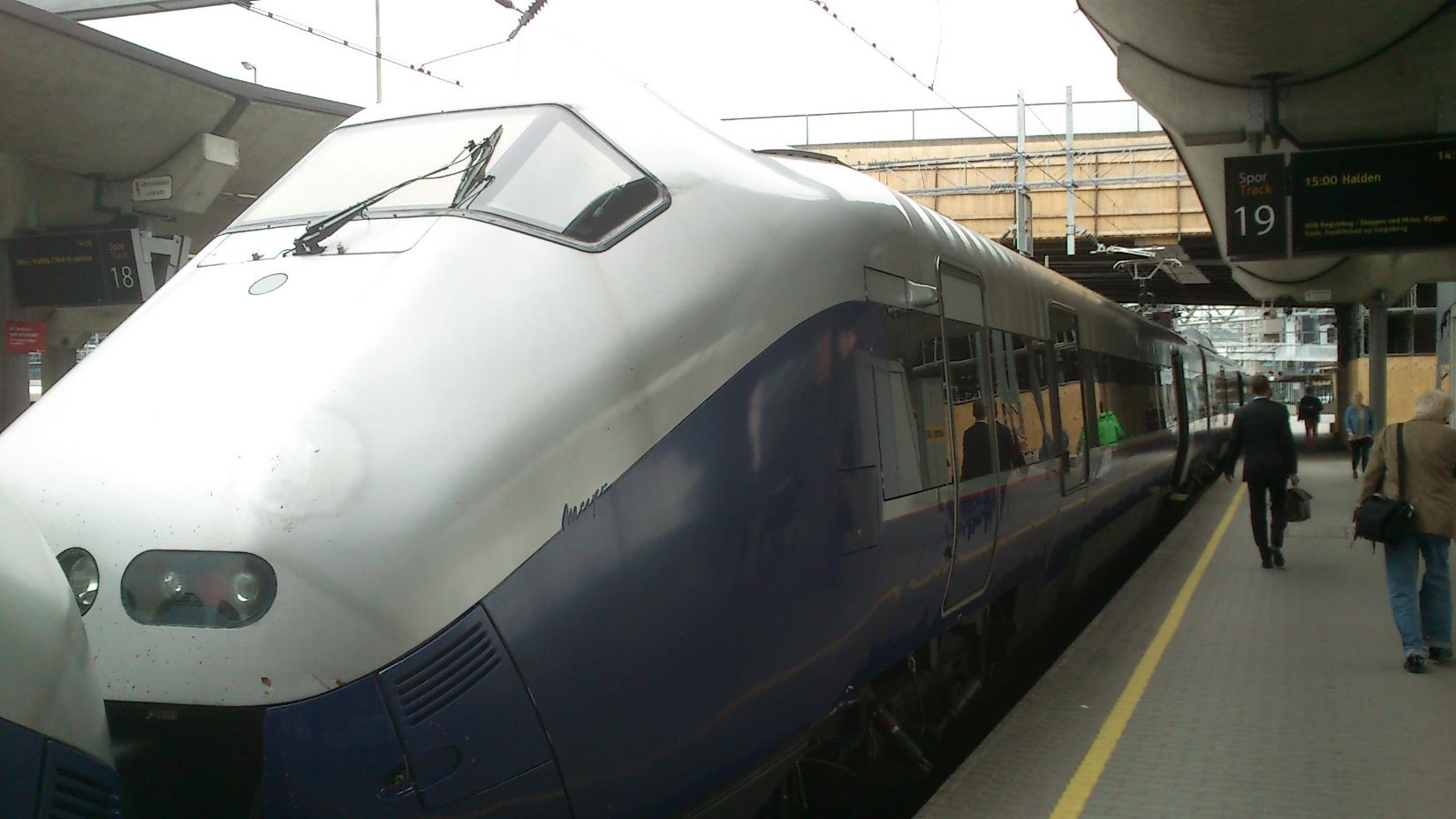 6
Østlandet som drivkraft og veiviser
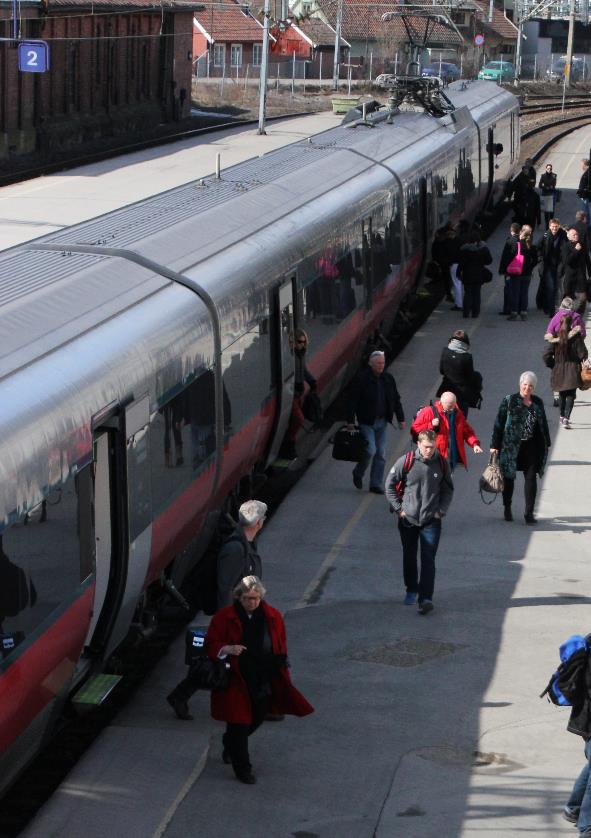 7